Peer-support networks The key to building great researcher communities?
EPEC: The Europlanet Early Career Network
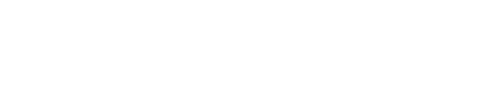 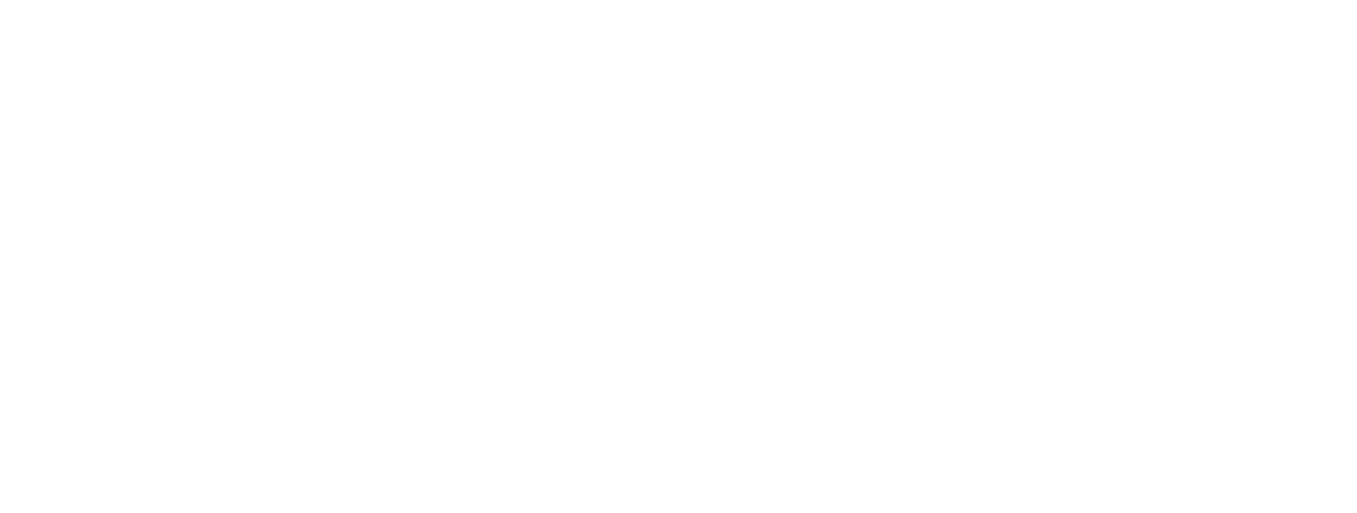 EGU 2019    SC3.21                   Maike Brigitte Neuland – Europlanet Early Career Network
Short History
2014:  EGU PS ECS Representative: Lena Noack            		 Our idea		Provide an attractive program 		for early career scientists (short courses etc) 		at the European Planetary Science Congress (EPSC)
		in the name of EGU ECS
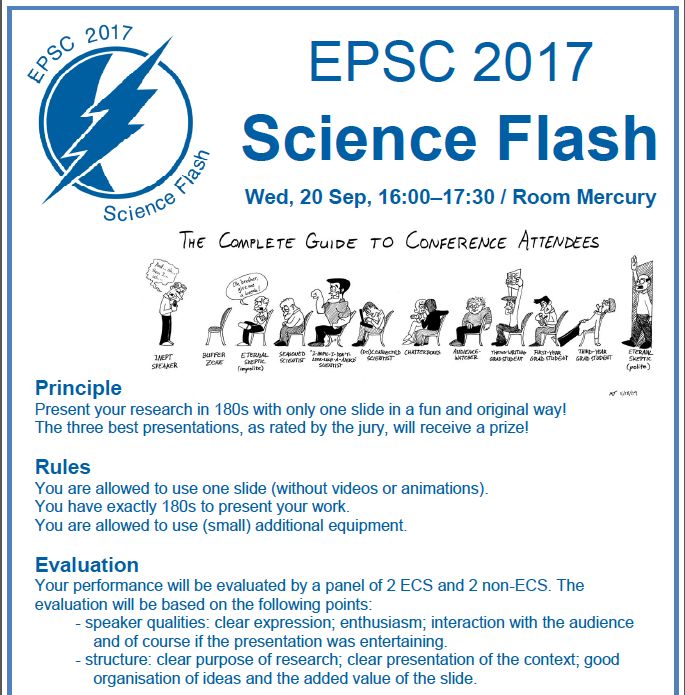 EPSC 2014 in Cascais/Portugal
► 3 short courses and a science flash
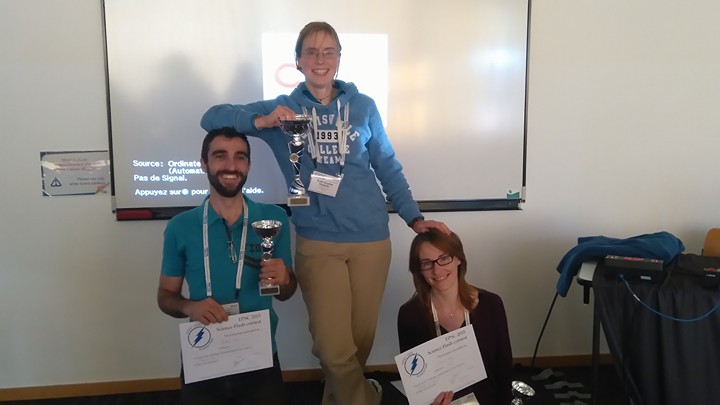 ► A new part of the EPSC program was established 
    
similar ECS program at EPSC 2015 in Nantes
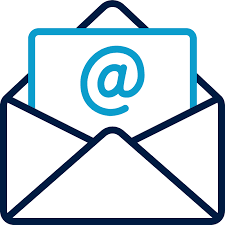 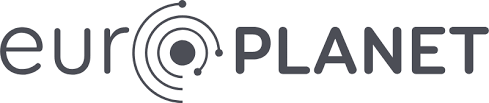 A community to foster planetary sciences  (meetings, access to research facilities, …)
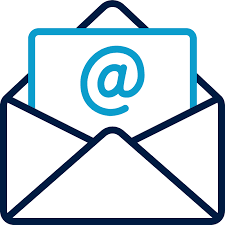 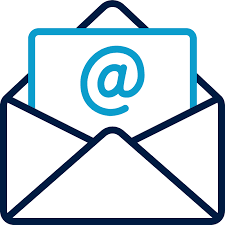 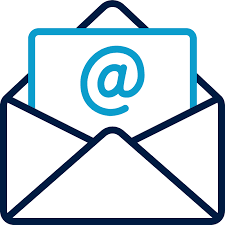 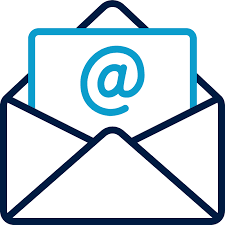 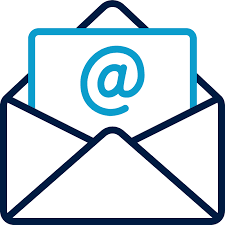 Definition of a road map   Planning ahead → involving young scientists
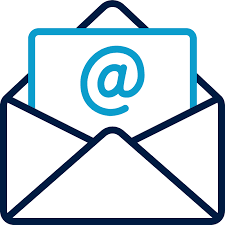 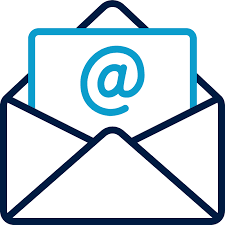 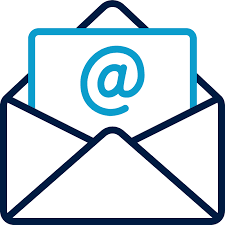 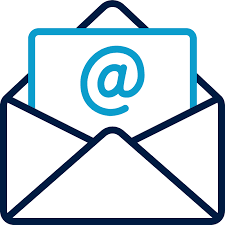 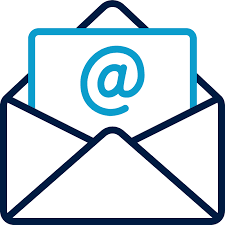 Change from community to society
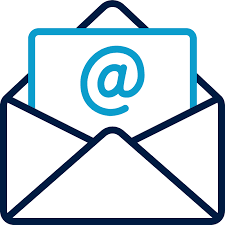 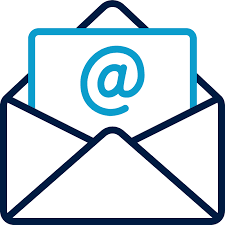 Europlanet approached us (in 2016) to form a network of young researchers within the society
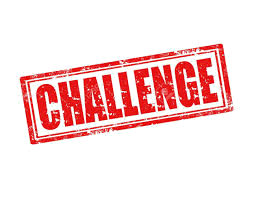 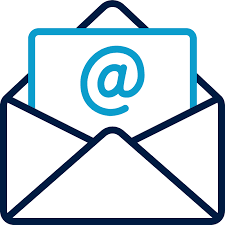 Finding the initial members 
to start the network
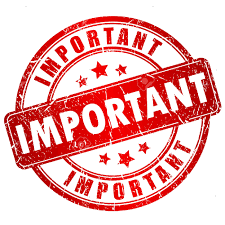 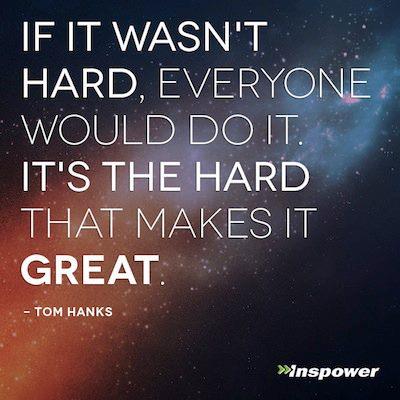 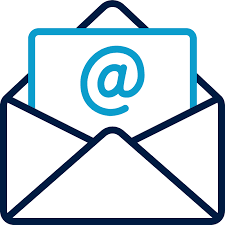 A lot of…       …web-search	   … email-writing
                 …asking around
Thinking of the network’s purpose and structure
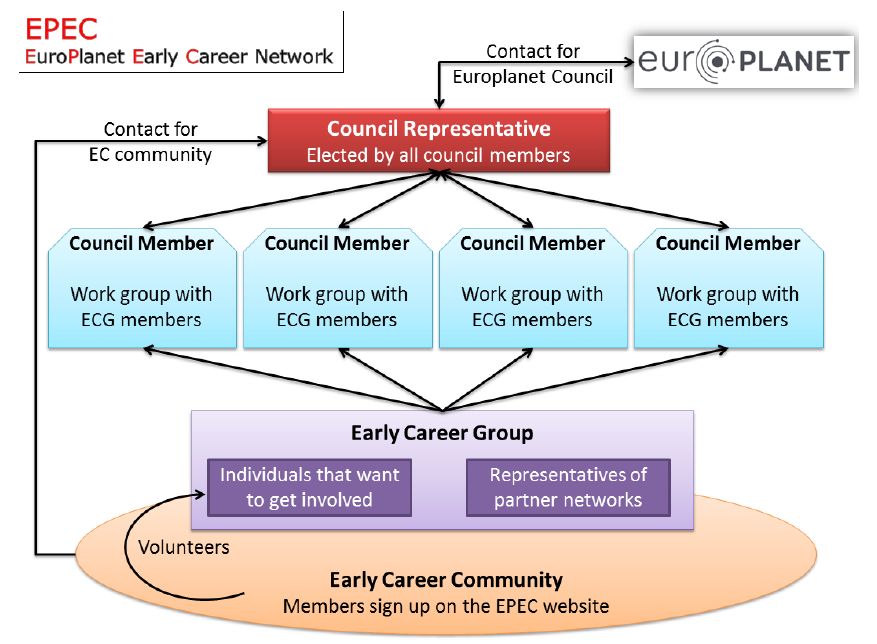 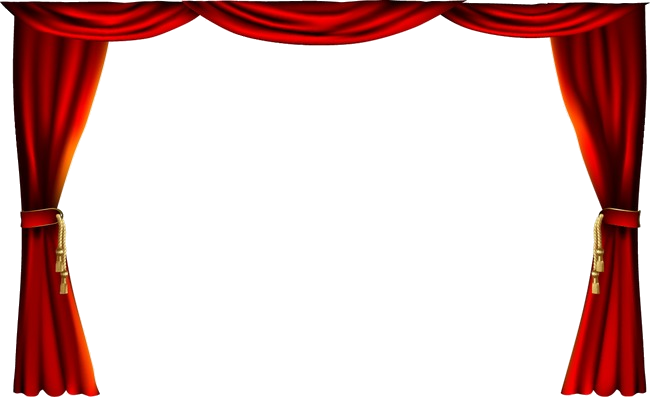 Official launch of
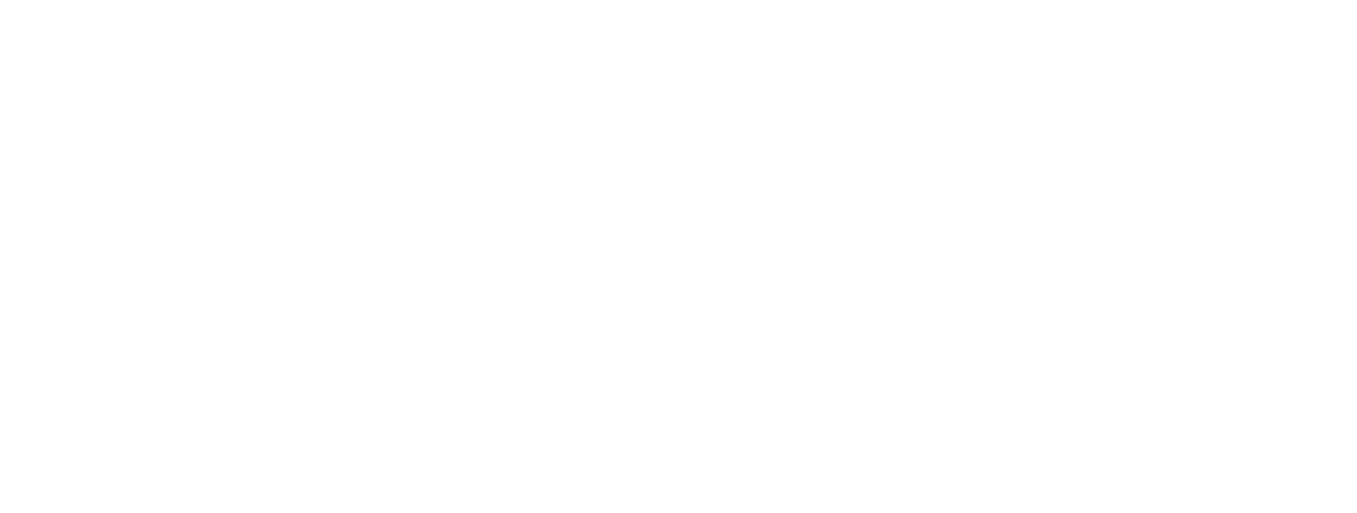 at the EPSC 2017 in Riga
Action item No.1  Attract more members!!!!!
Advice No.1Do not let people sign up to email-lists by handwriting
The EPEC network consists today of 7 working groups:
→  EPEC Annual week
→  EPEC Annual week
→  EPSC activities
→  EPSC activities
→  Connected to Europlanet Roadmap
→  Future space research
→  Future space research
→  Early career support
→  Early career support
→  outreach
→  outreach
→ diversity
→ diversity
→  communication
→  communication
EPEC members and early career scientists interested in EPEC meet once per year for 5 days
Participation via application (for non-committee members)
Europlanet provides accommodation and 150€ travel support
Intense workshops and trainings, working groups work
What                       a «network»?
defines    needs
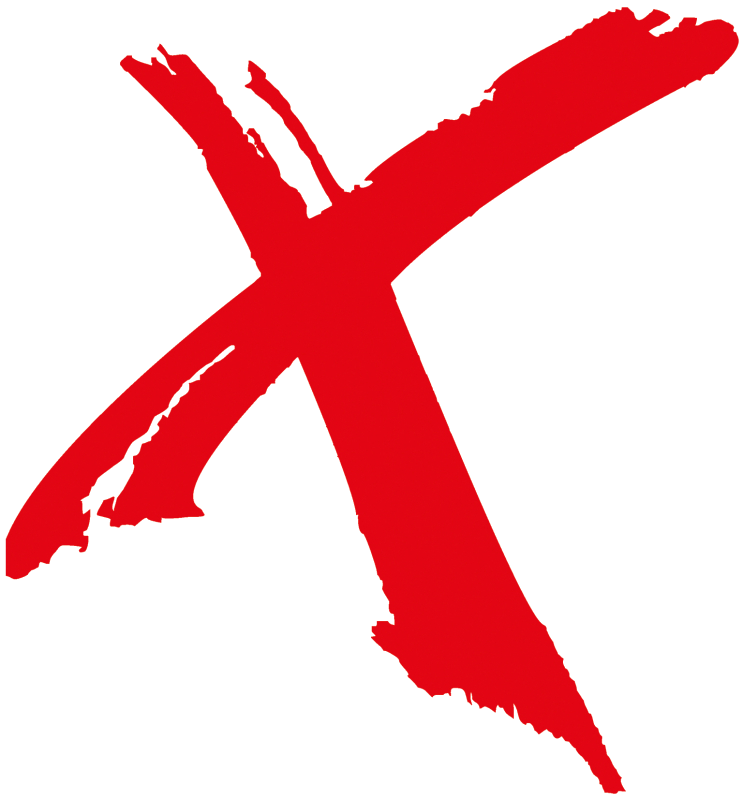 monthly newsletter
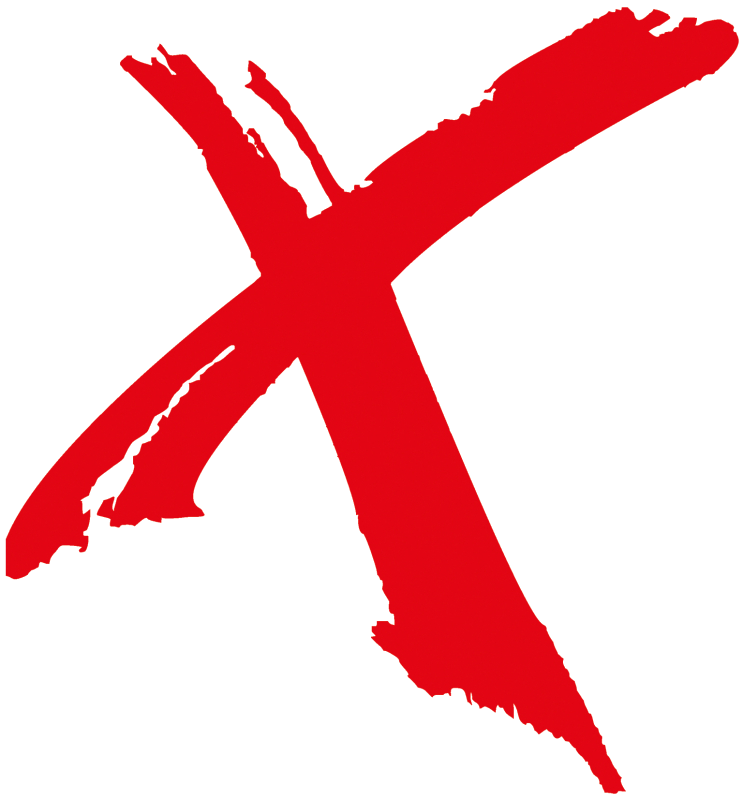 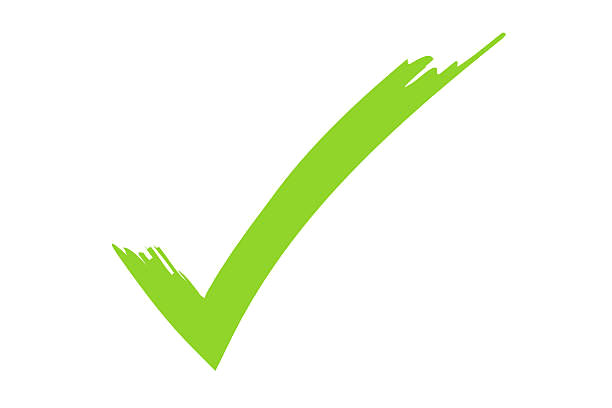 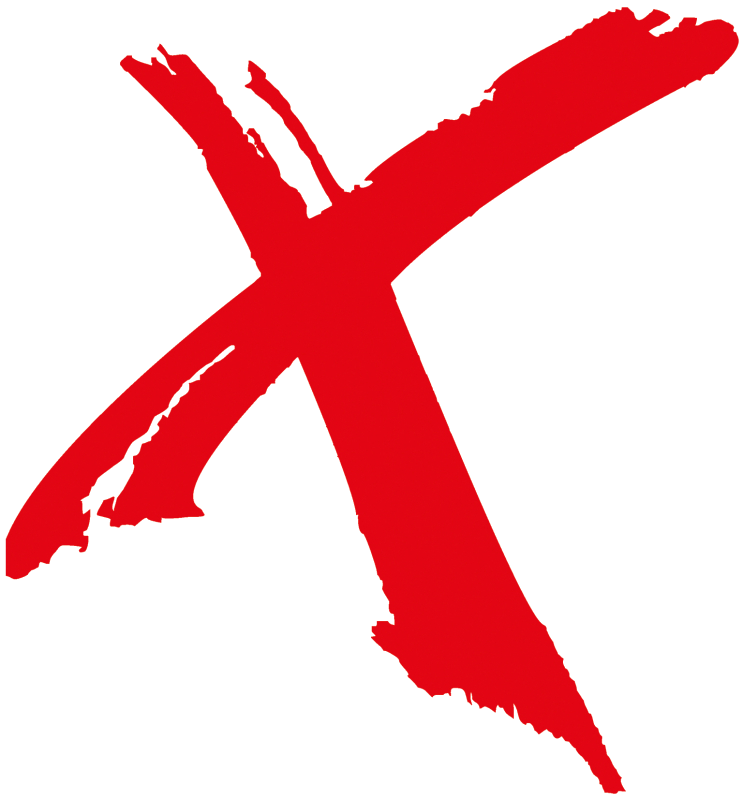 common interest/field/dream/aim
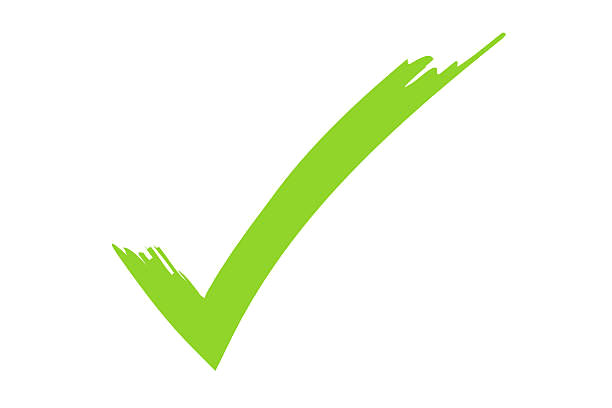 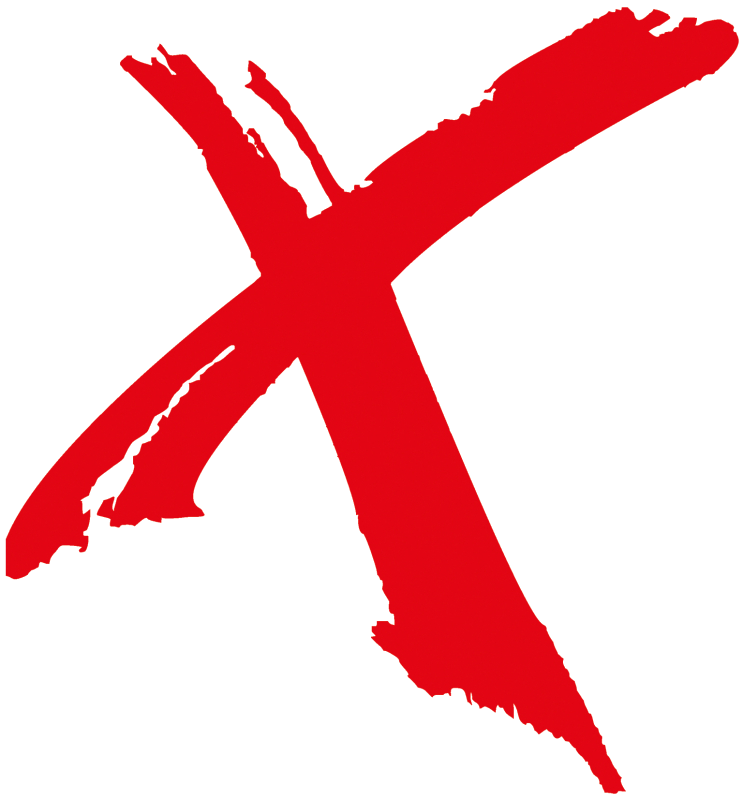 leader/president/representative
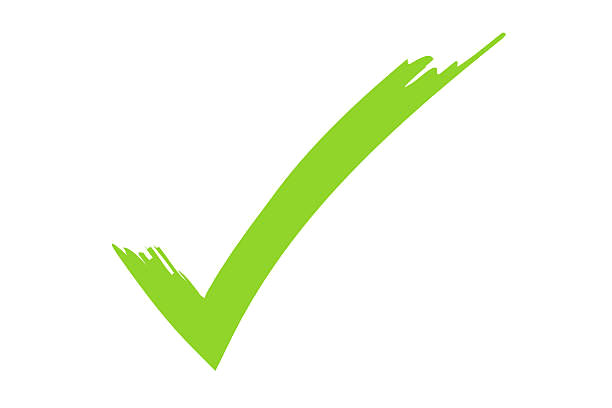 in person    
online
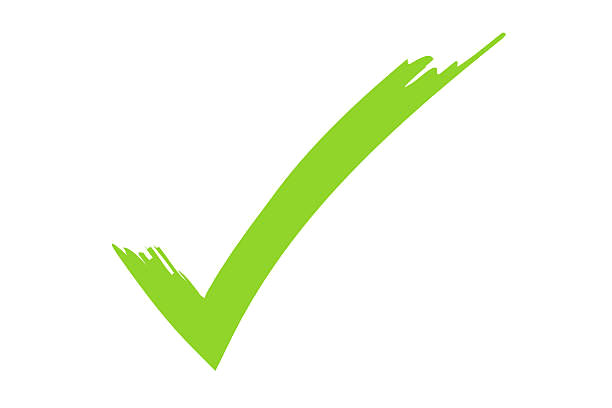 ?
regular meeting
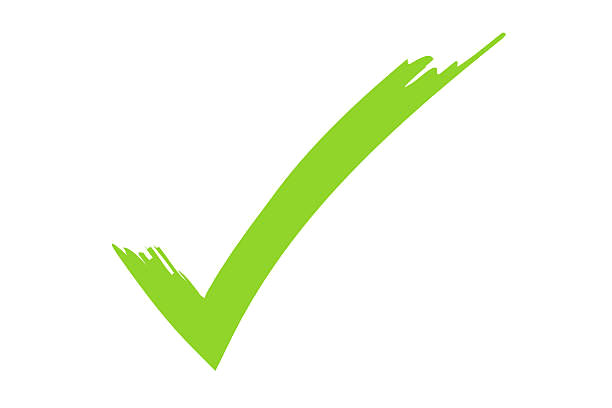 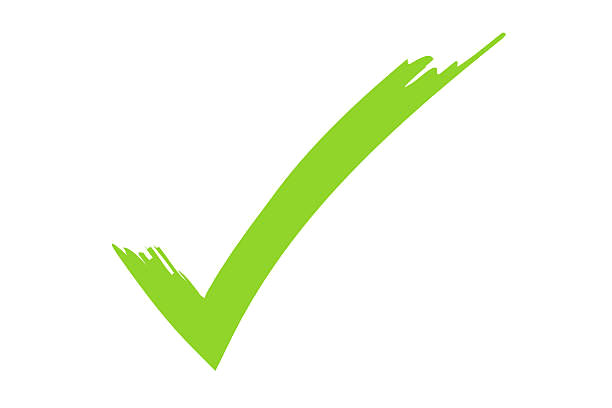 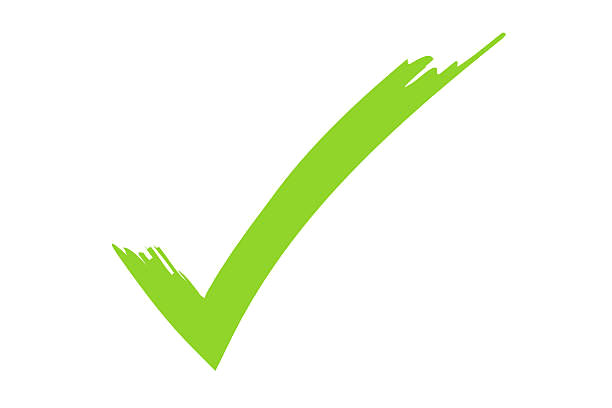 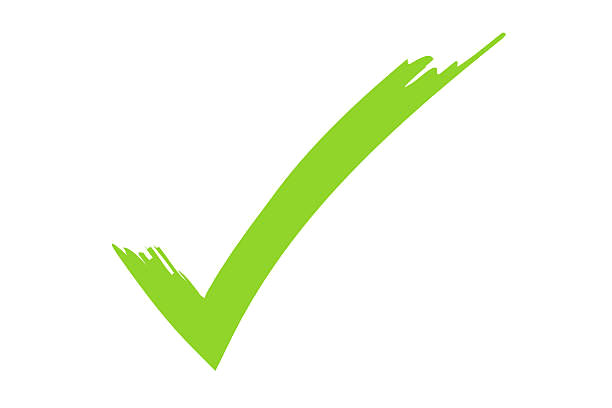 deliverables
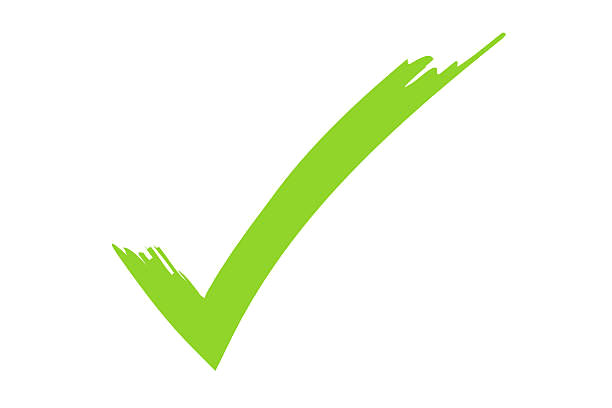 organisational structure, purpose & rules
?
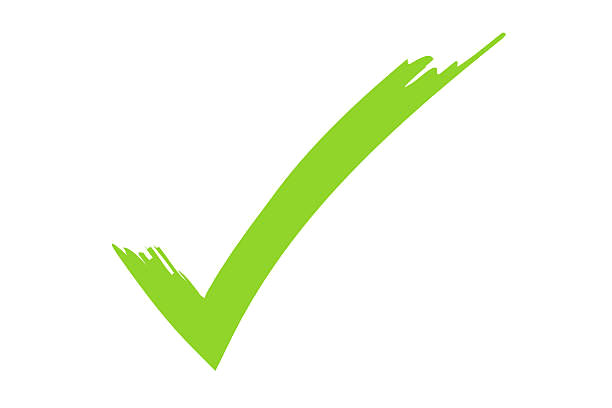 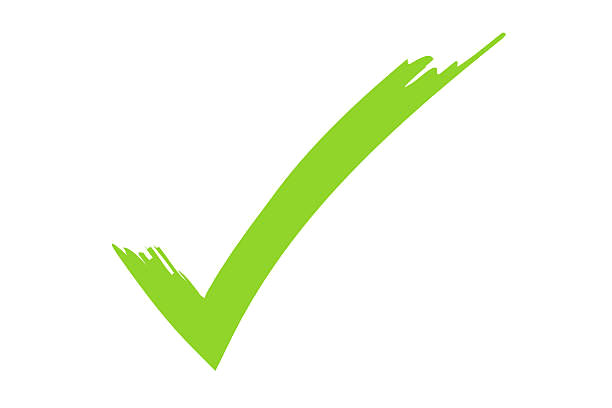 balance of giving and getting help and support
?
funding
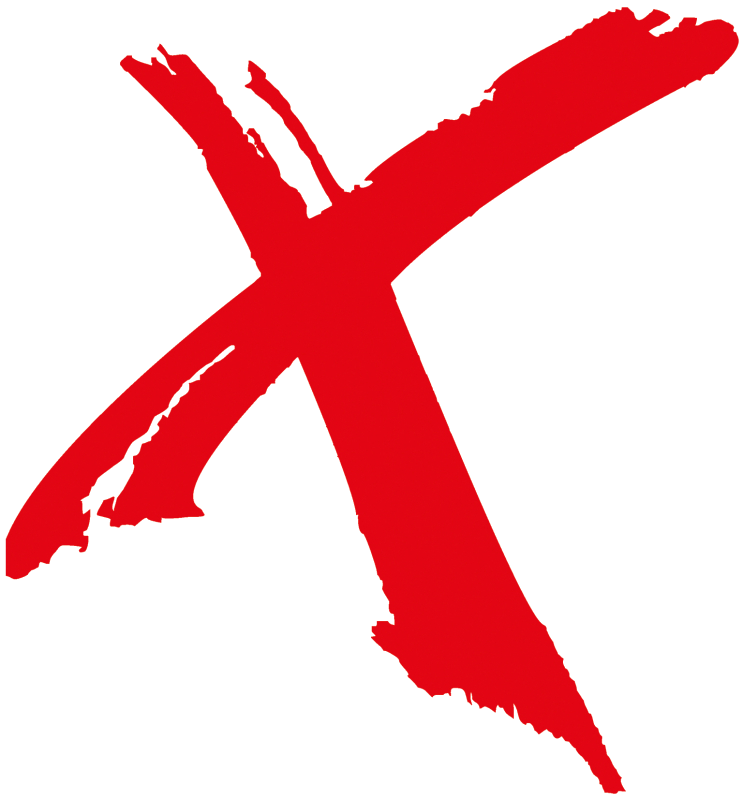 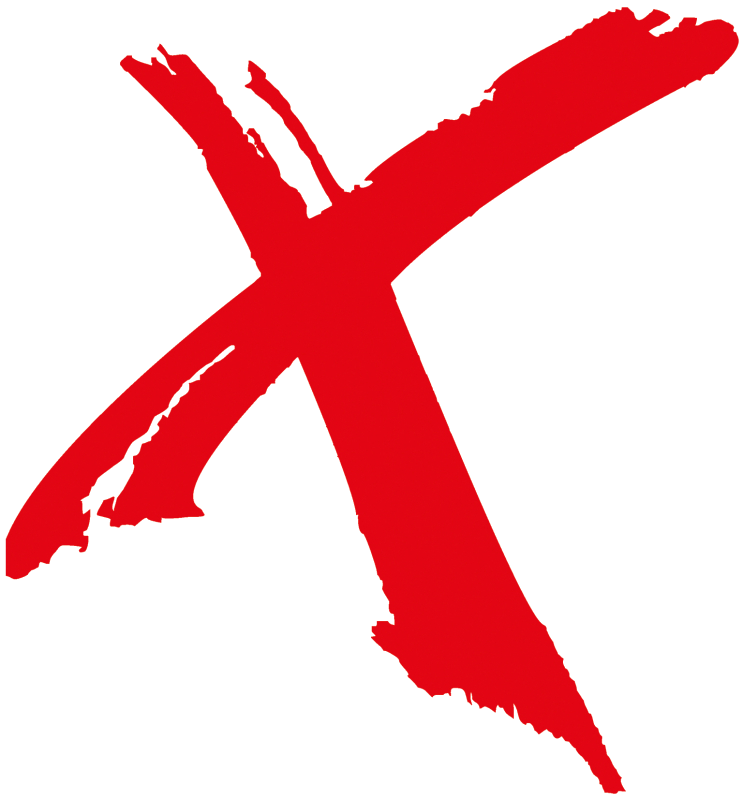 senior/well known scientists
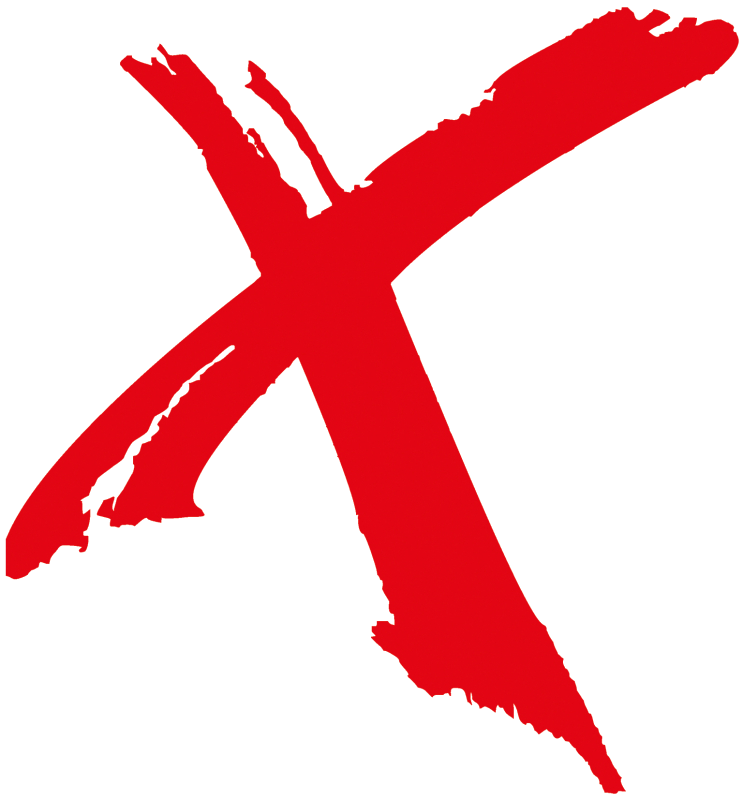 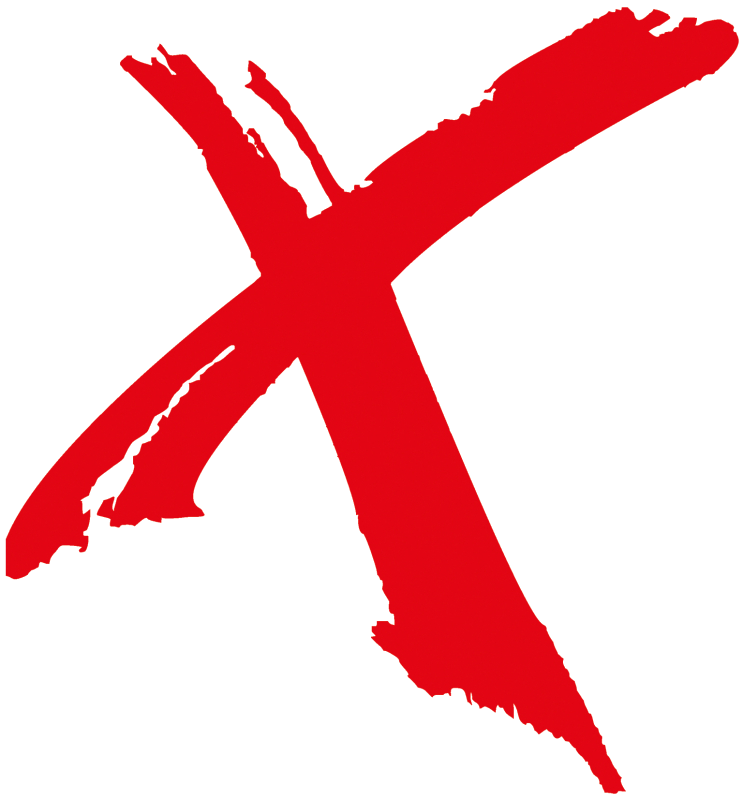